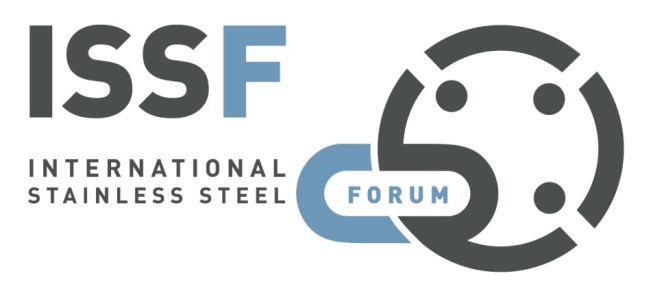 Lecture material summary
Purpose of this document: 
Teaching material for lecturers in Architecture and Civil Engineering. Can be used as a whole or as separate sections
Prepared by an ISSF* Task Force
Members:
Eduardo Carragueiro (Böllinghaus)
Thiery Cremailh (Schmolz + Bickenbach) 
Bernard Heritier (ISSF) 
Clara Herrera (Deutsche Edelstahl Werke)
Jun Ishikawa (ISSF)
Marco Massazza (Cogne Acciai Speciali)
Thomas Pauly (Euro-Inox)
Luis Peiro (Acerinox)

* International Stainless Steel Forum, Avenue de Tervueren 270, B-1150 Brussels  www.worldstainless.org
2
Reviewed by an Advisory Committee
Members:
Prof. Dinar Camotim (Instituto Superior Técnico , Lisboa, Portugal)
Prof. Katherine Cashell (Brunel University, London, UK)
Prof. Christelle Gress (Ecole Nationale d’Architecture, Strasbourg, France)
Prof. Laura Daglio  (Politecnico Milano, Italy)
Prof. Helmut Hachul (Fachhochschule Dortmund, Germany)
Prof. Satish Kumar (Indian Institute of Technology, Chennai, India)
Prof. Satoshi Nara (University of Osaka, Japan)
Prof. Esther Real (Universitat Politècnica de Cataluña, Barcelona, Spain)
Prof. Barbara Rossi (KU Leuven, Belgium)
Prof Antonio Santa-Rita (Universi  Lusofona … Lisboa, Portugal)
Prof. Pedro Vellasco (Universidade do Estado do Rio de Janeiro, Brazil)
3
Contents
Stainless Steel in Art
A  Applications  in Architecture
1- Facades  2 - Green walls 3 – Roofs 4 - Interior Decoration 5 – Plumbing 6 - Escalators and lifts 7 – Airports 8 - Urban furniture 9 – Restoration  10 – Arenas 11 - Swimming pools
B Applications in infrastructure
 1 - Water distribution  2 – Bridges  3 – Coastal Defences
Why stainless steel  
What are stainless steels?
Corrosion resistance
Mechanical properties
Design of Structural Applications
A –  reinforced concrete with stainless steel rebar B -  structures
Stainless Steel Surfaces and finishes
Joining & Fabrication of Stainless Steels
Forms and availability
Sustainability
4
Stainless Steel Development Associations Worldwide: where you can find free information & downloads
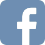 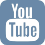 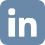 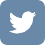 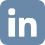 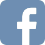 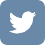 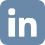 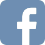 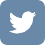 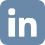 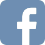 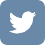 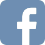 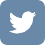 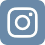 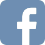 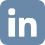 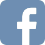 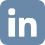 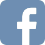 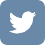 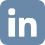 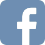 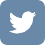 5
Stainless Steel Development Associations Worldwide: where you can find free information & downloads
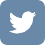 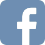 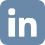 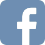 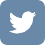 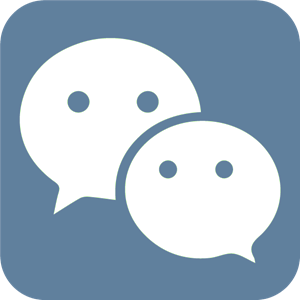 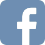 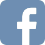 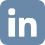 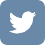 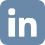 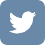 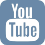 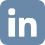 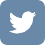 6
Stainless Steel Development Associations Worldwide: where you can find free information & downloads
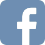 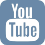 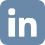 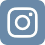 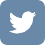 7
Test your knowledge of stainless steel
A quiz in which you can test your knowledge of stainless steel is now available: https://www.surveymonkey.com/r/3BVK2X6
8